SEPTEMBER  MENU
Warrior Fit Healthy Entrée: ORANGE               Warrior Fit Healthy Sides: GREEN               Fast Food Option: BLUE
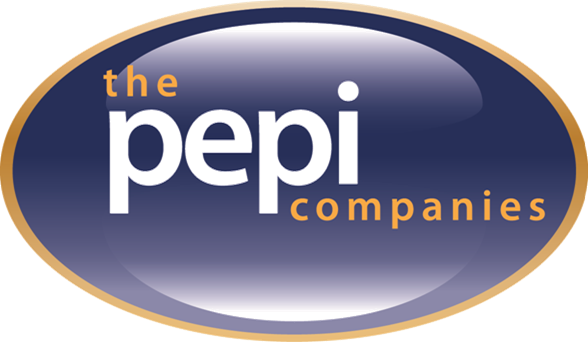 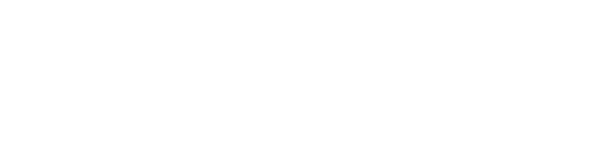